Chlamydia and
Rickettsiae
Microbe  Module3rd Year MBBS
By: Dr.Kiran  Fatima
Pathology Department
Rawalpindi Medical University
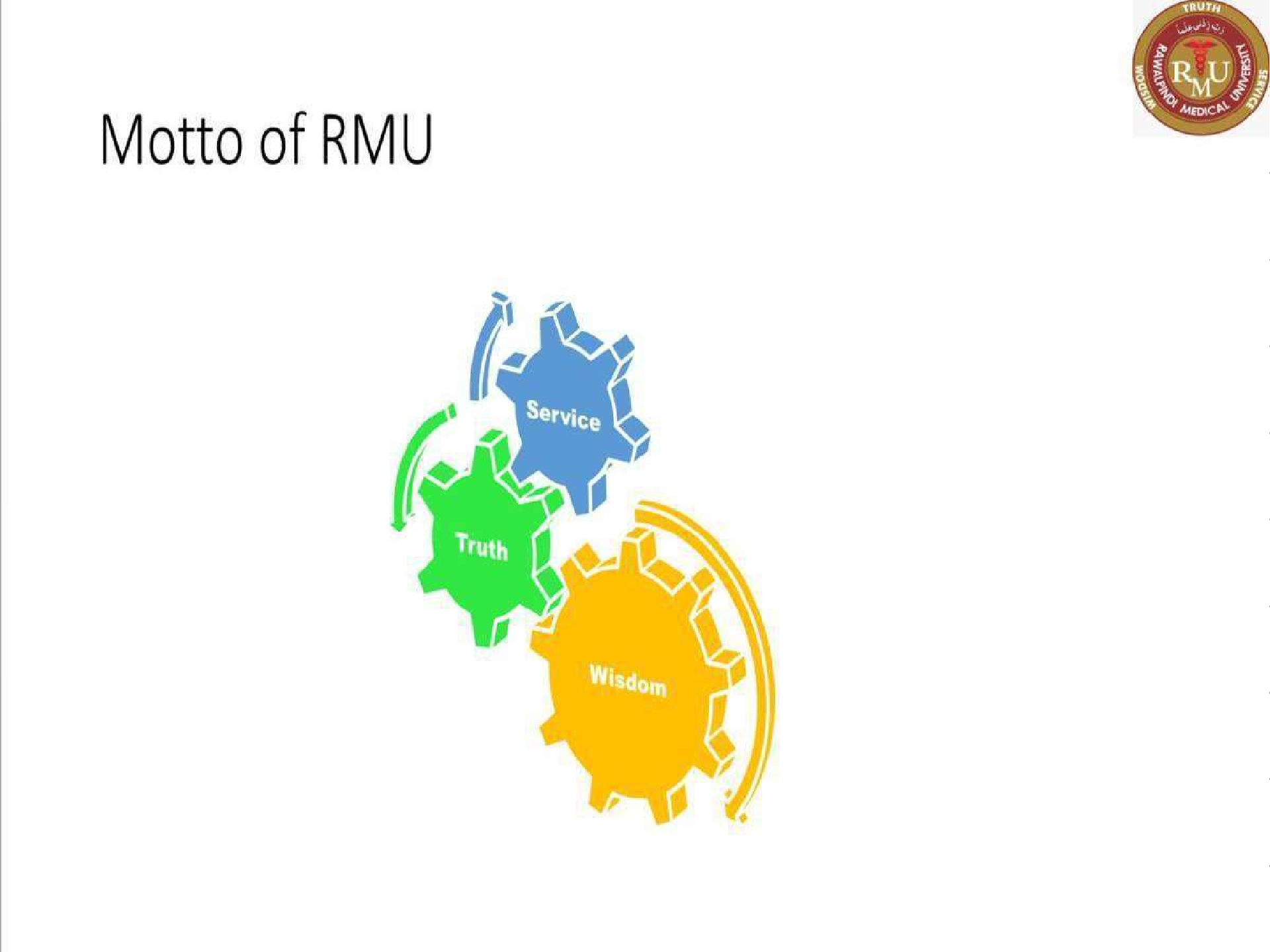 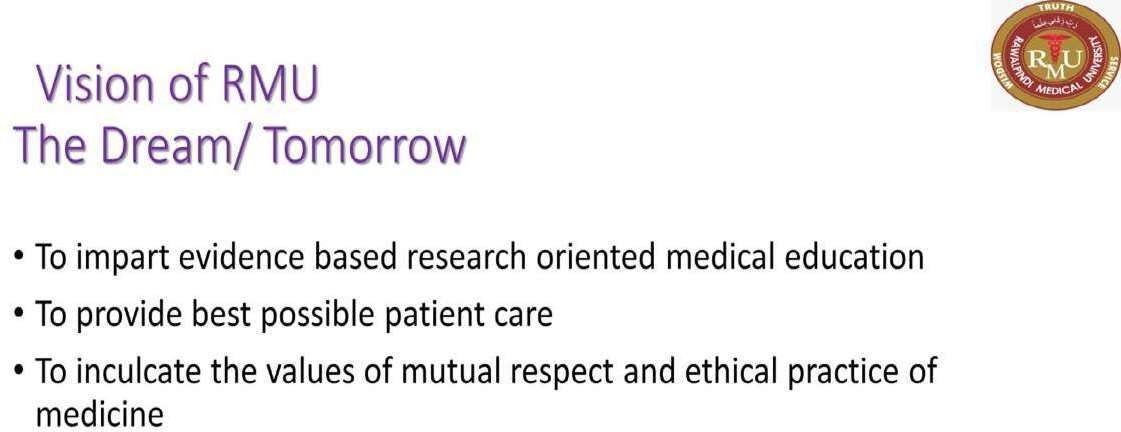 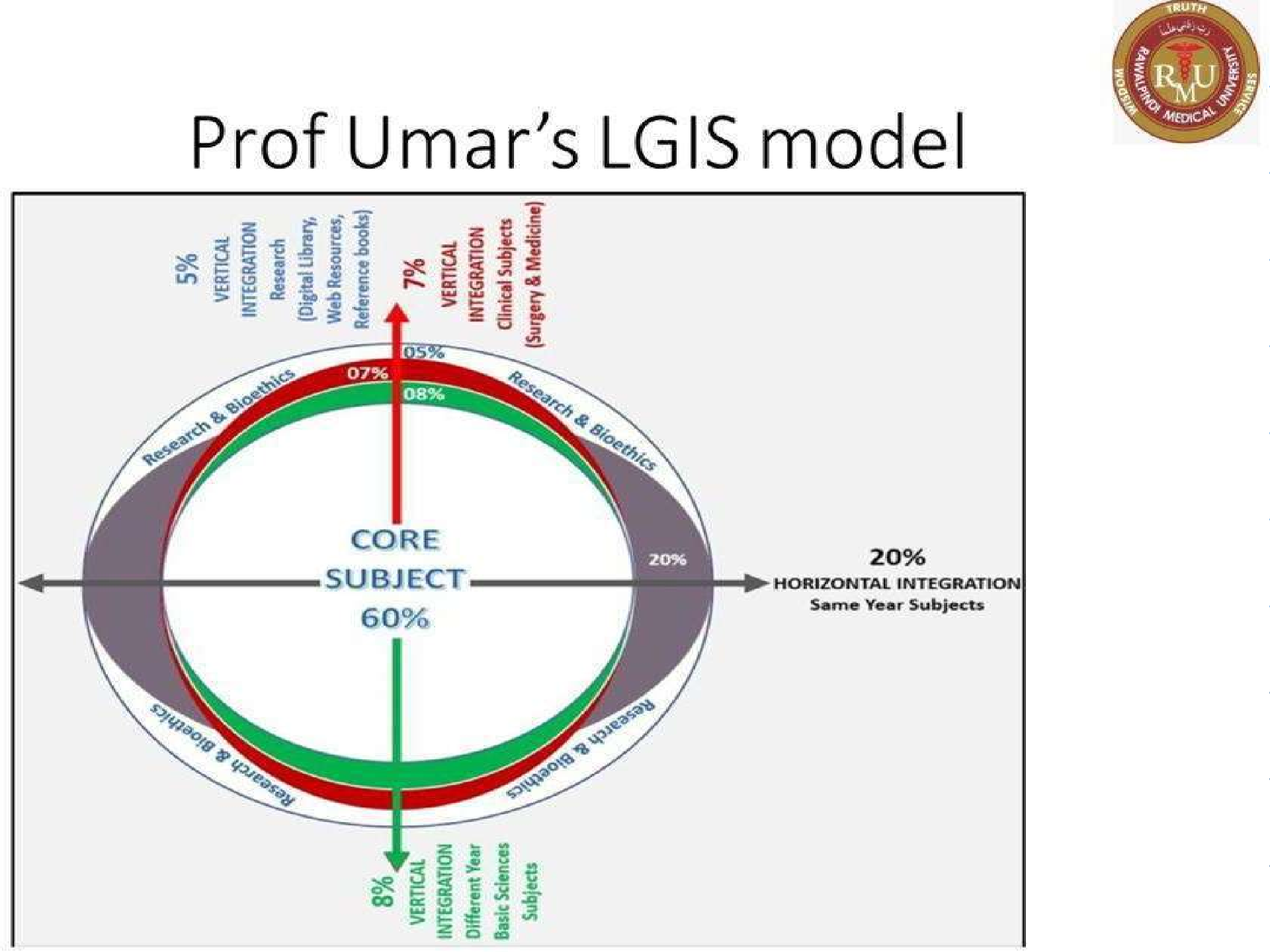 Learning outcomes
Define Chlamydia and Rickettsia, highlighting their unique characteristics as obligate intracellular bacteria.
Identify the major diseases caused by Chlamydia and Rickettsia.
Explain the modes of transmission for both Chlamydia and Rickettsia infections.
Describe the symptoms, complications, and diagnostic methods for these infections.
Outline the treatment and prevention strategies for Chlamydia and Rickettsia diseases.
Learning resources
Levinson, W. Review of Medical Microbiology and Immunology.  15th ed. McGraw-Hill Education / Medical; 2020
Pathology
Core
Chlamydia
1. Ocular Infections:

Chlamydia trachomatis causes:
Trachoma and inclusion conjunctivitis.

 Genital Infections:

 Respiratory Infections:
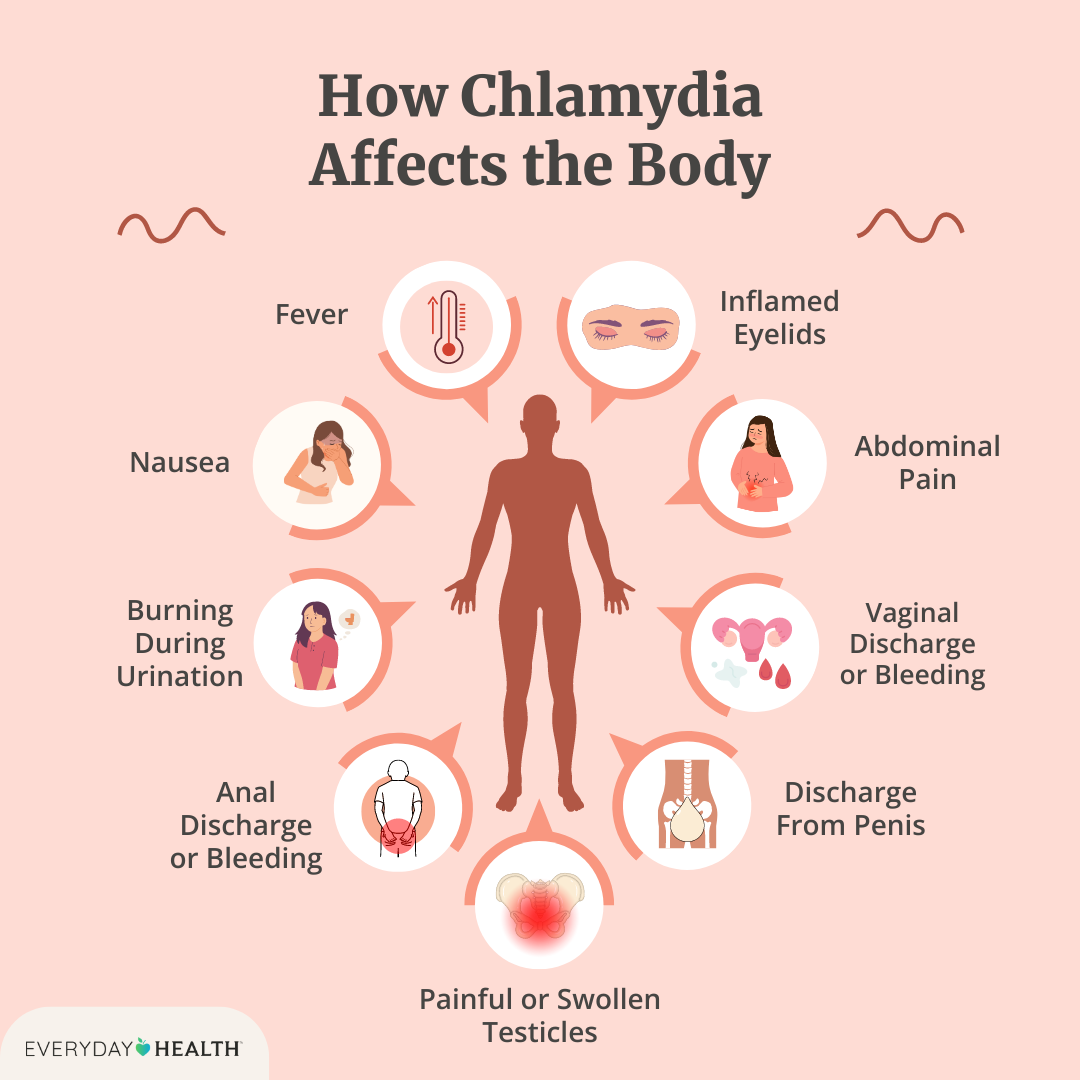 spiral
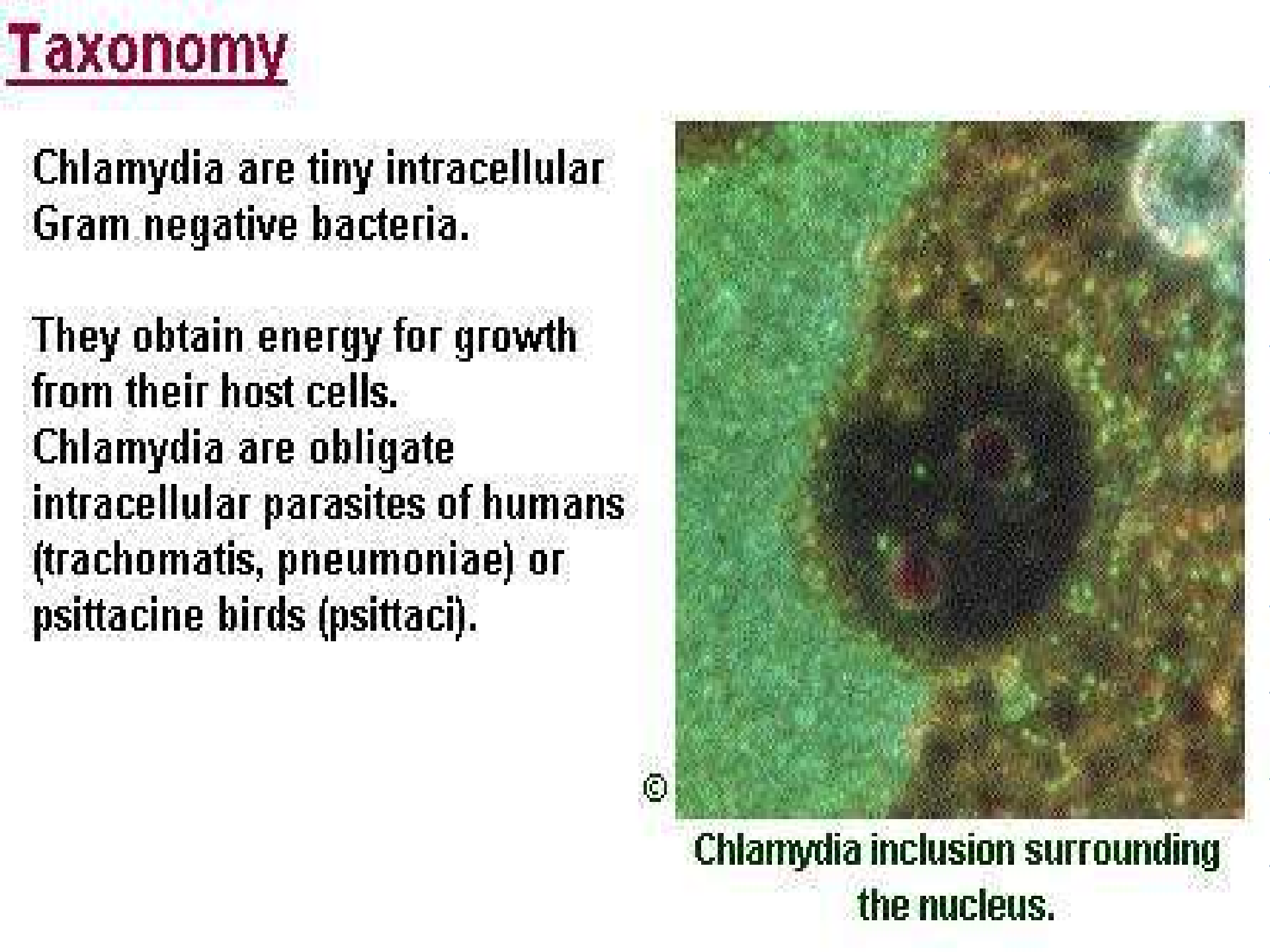 Pathology
Core
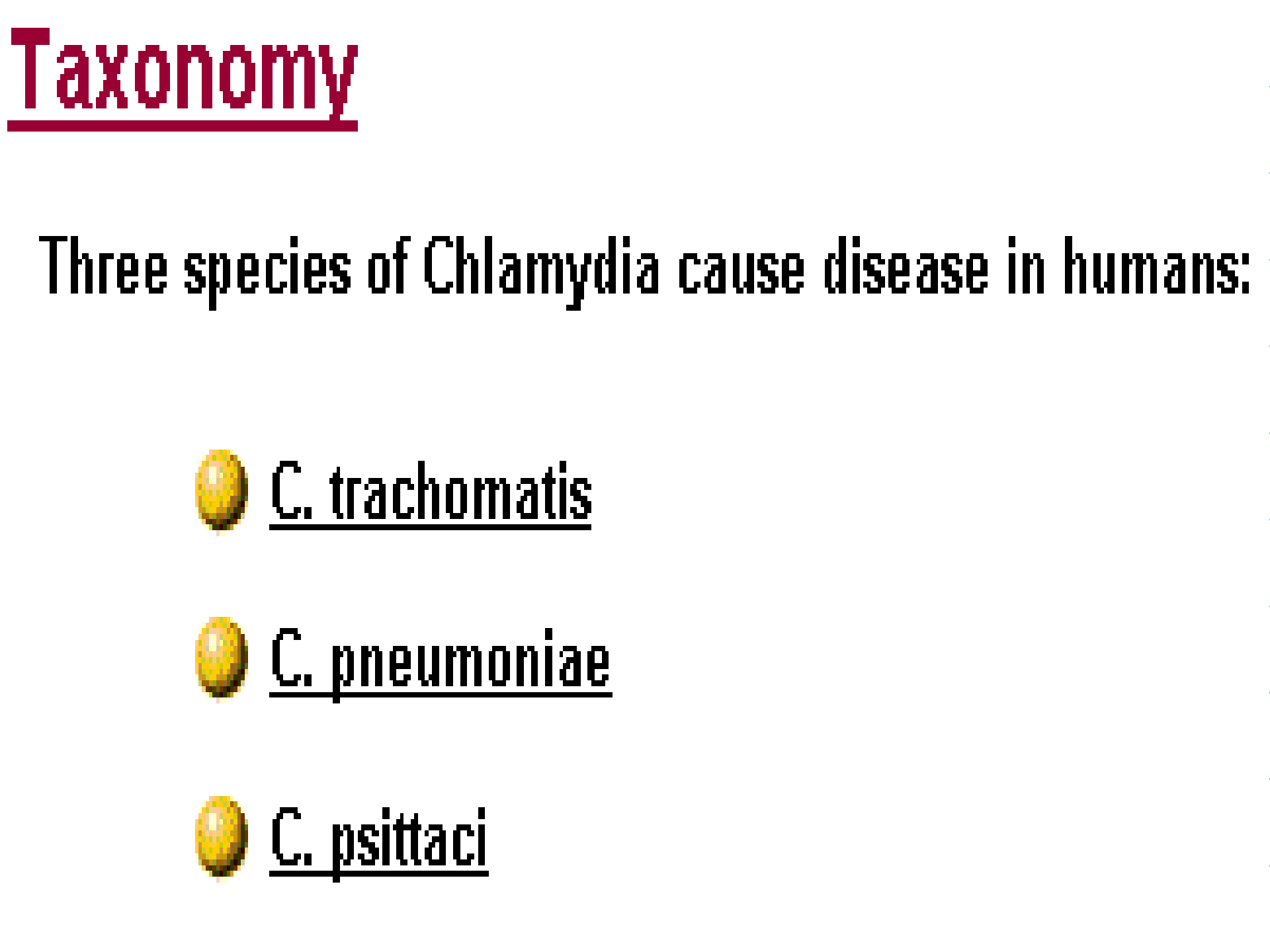 Pathology
Core
Core
Trachoma and   conjunctivitis.
Trachoma is characterized by development of follicles and inflammed conjunctivae. Cornea may become cloudy and vascularized; repeated infections are a common cause of blindness. Inclusion conjunctivitis is a milder inflammatory conjuctival infection with purulent discharge.
Core
Genital infections	:
Some C trachomatis strains cause genital infections, including non gonococcal uretheritis (NGU) in men and acute salpingitis and cervicitis in women.
Other strains cause
Lymphogranuloma venereum, a venereal disease with genital lesions and regional lymph	node involvement (buboes).
Core
Respiratory Infections: Chlamydia psittaci usually causes an influenza like illness called psittacosis.

Chlamydia pneumoniae
TWAR organism causes atypical pneumonitis in humans.
Pathology
Core
Taxonomy
C.Trachomatis
Sexually transmited disease
Human to human
C.Pneumoniae
Human to human
C.Psittasi
Bird to human
Pathology
Core
Virulence factor
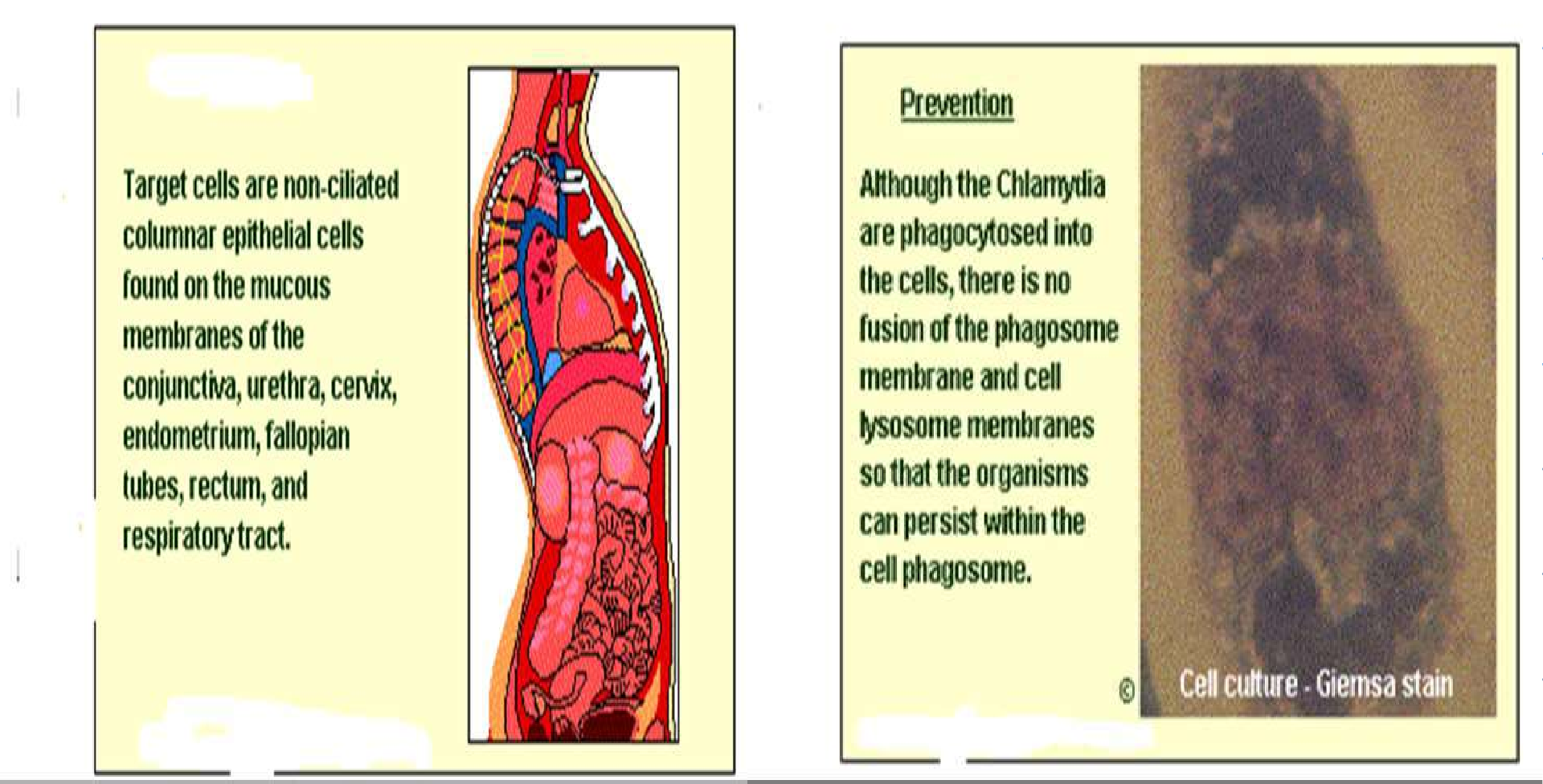 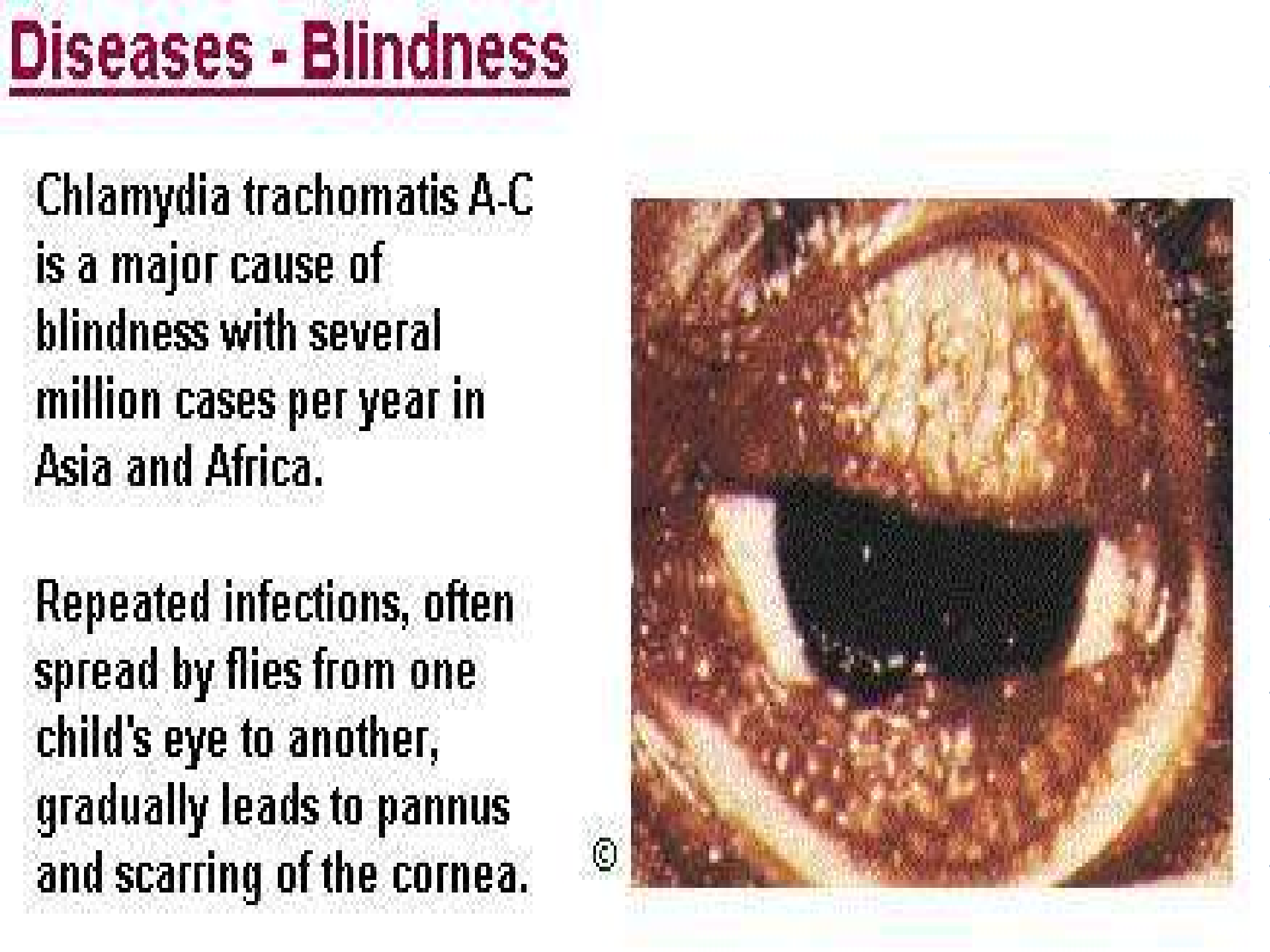 Pathology
Core
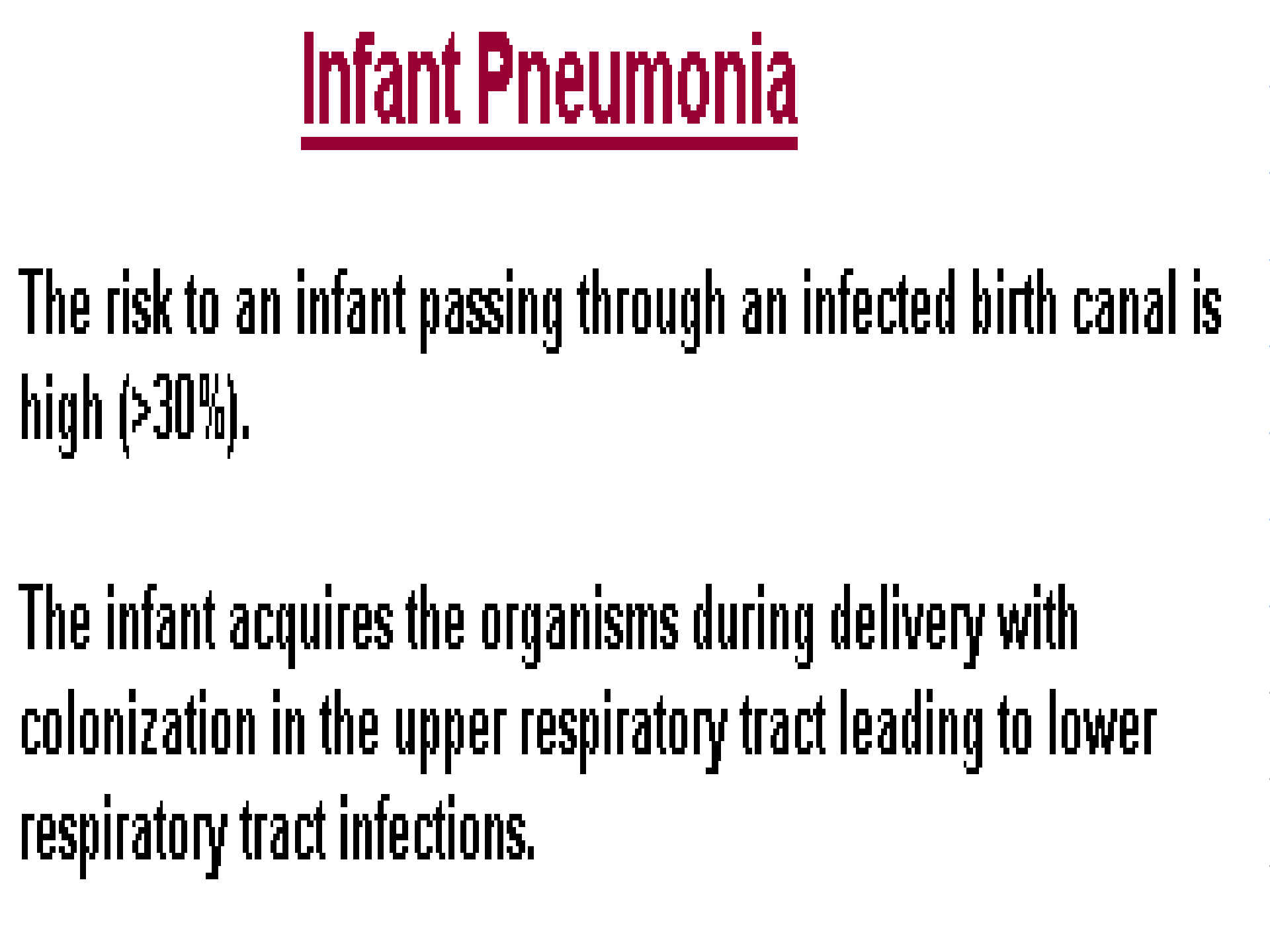 Pathology
Core
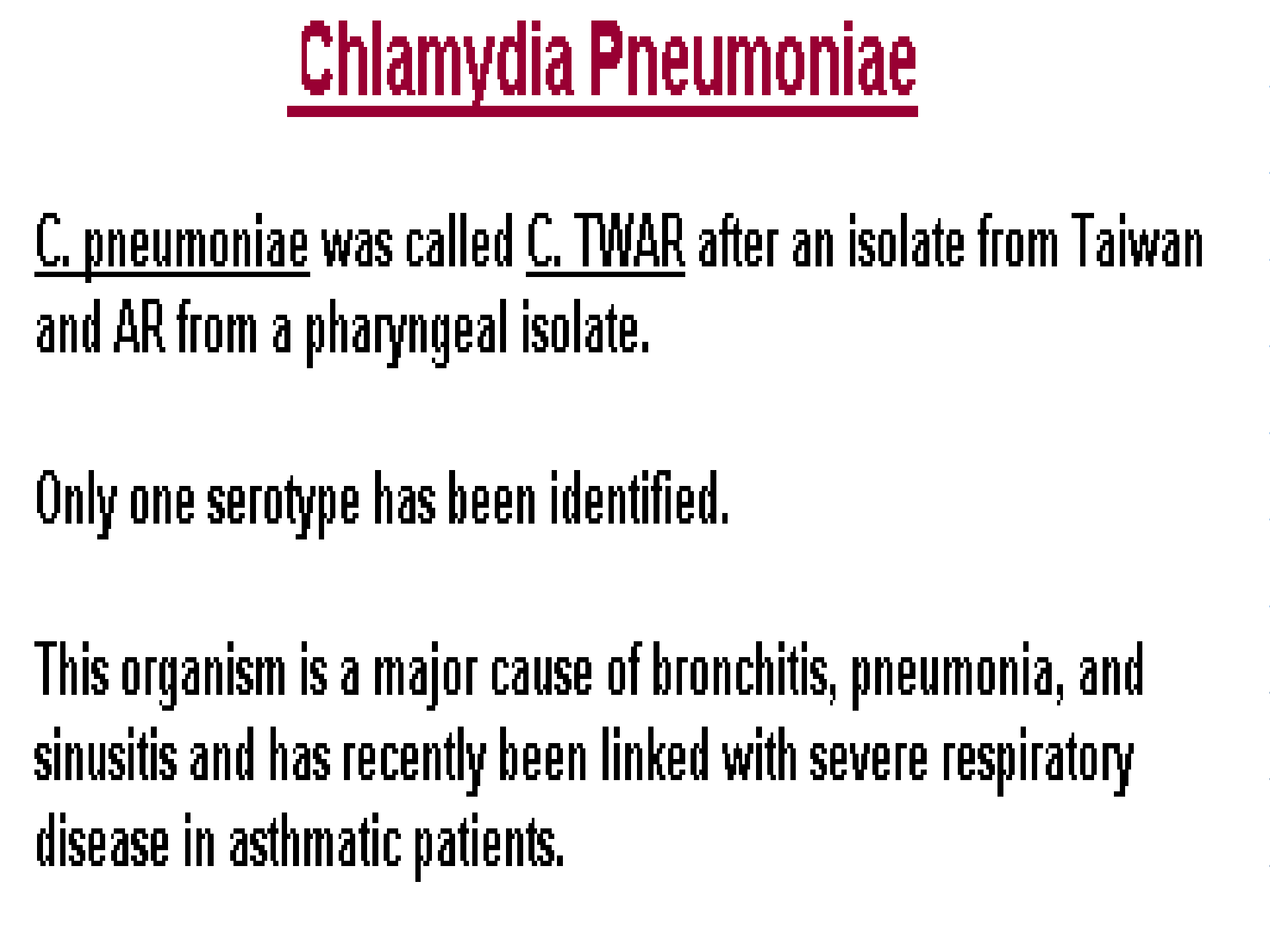 Pathology
Core
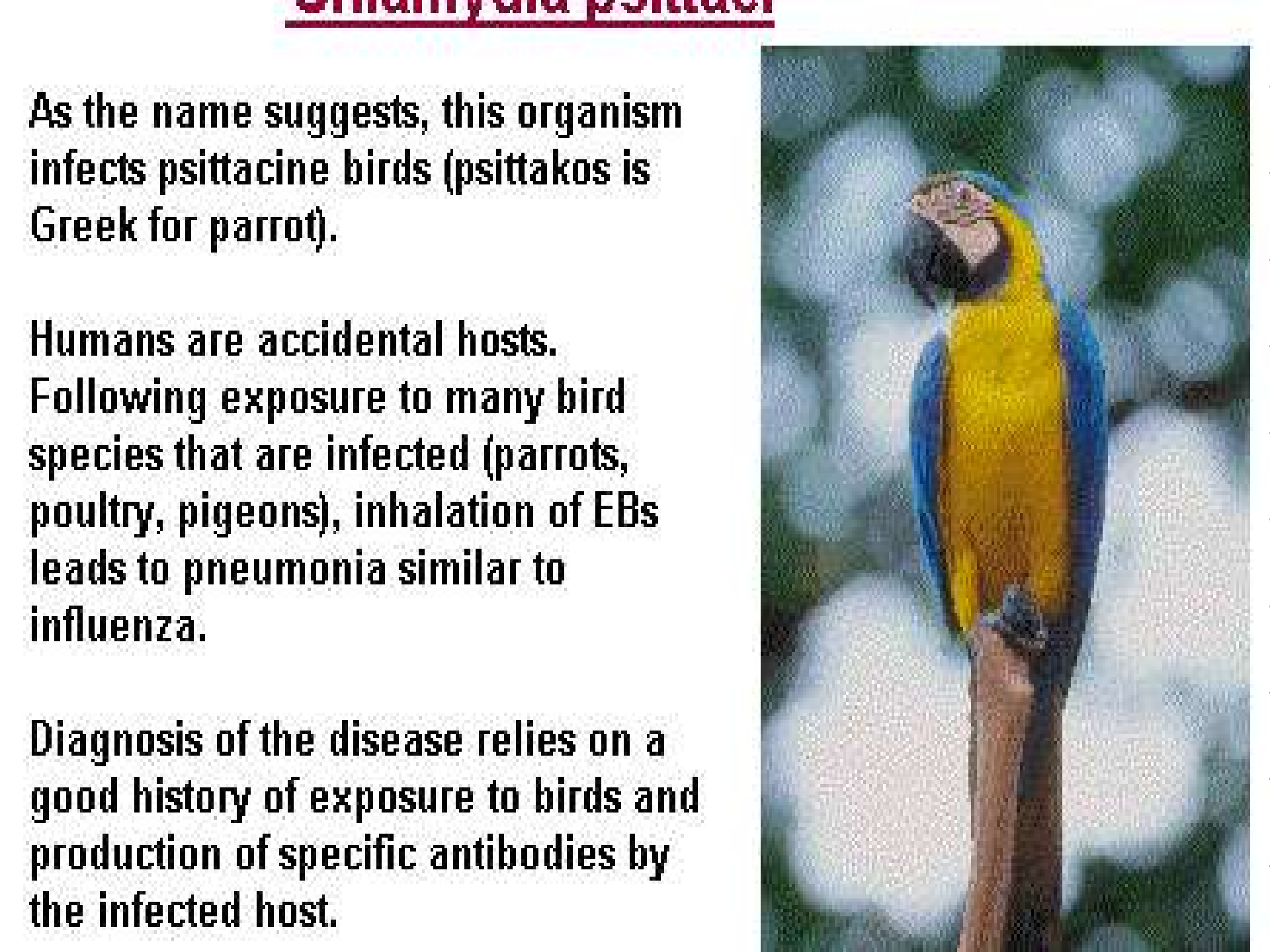 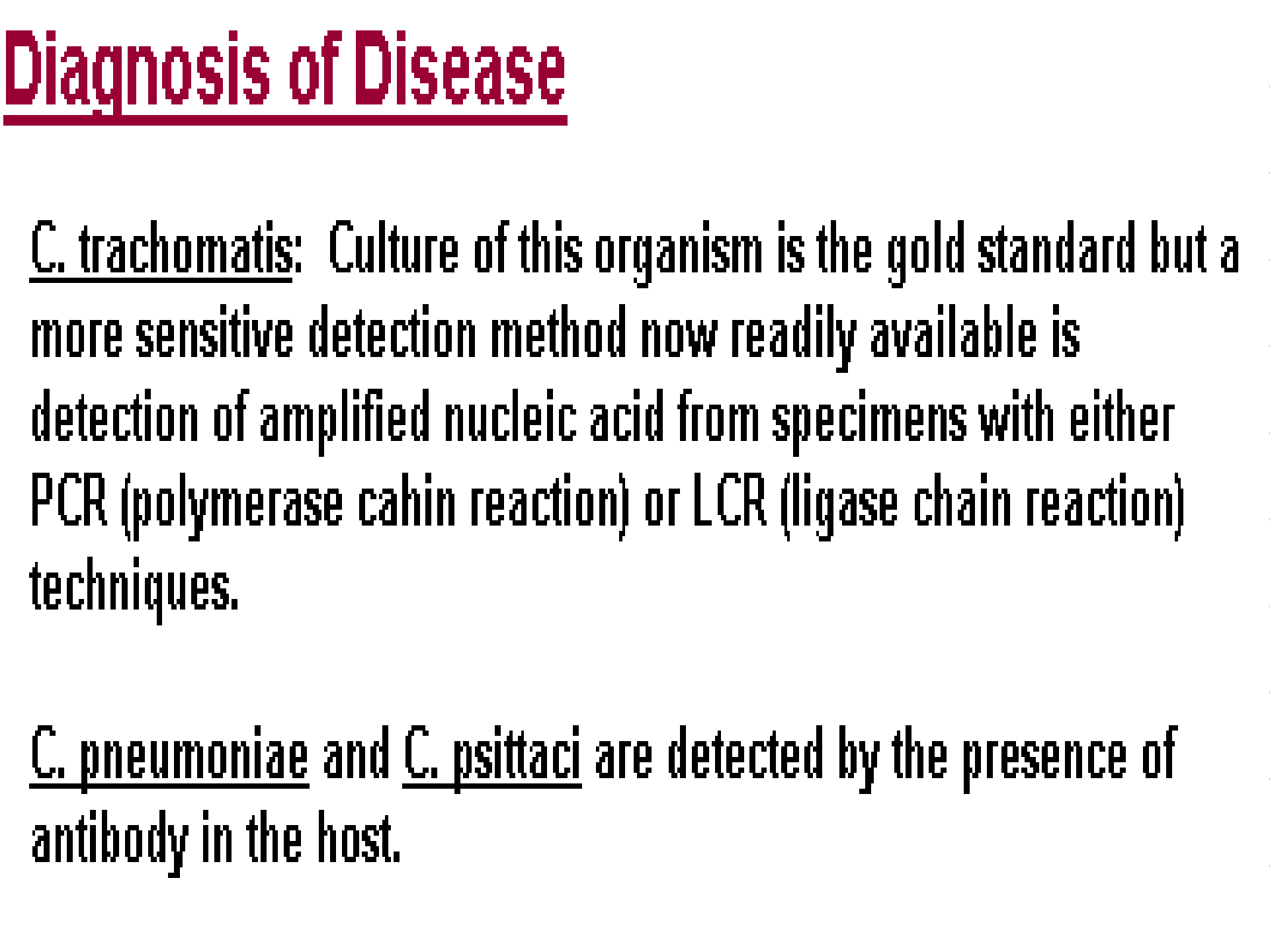 Pathology
Core
Pathology
Horizontal
Treatment
Tetracycline and 	erythromycin are the 	drugs of choice.
Penicillin is not 	effective.
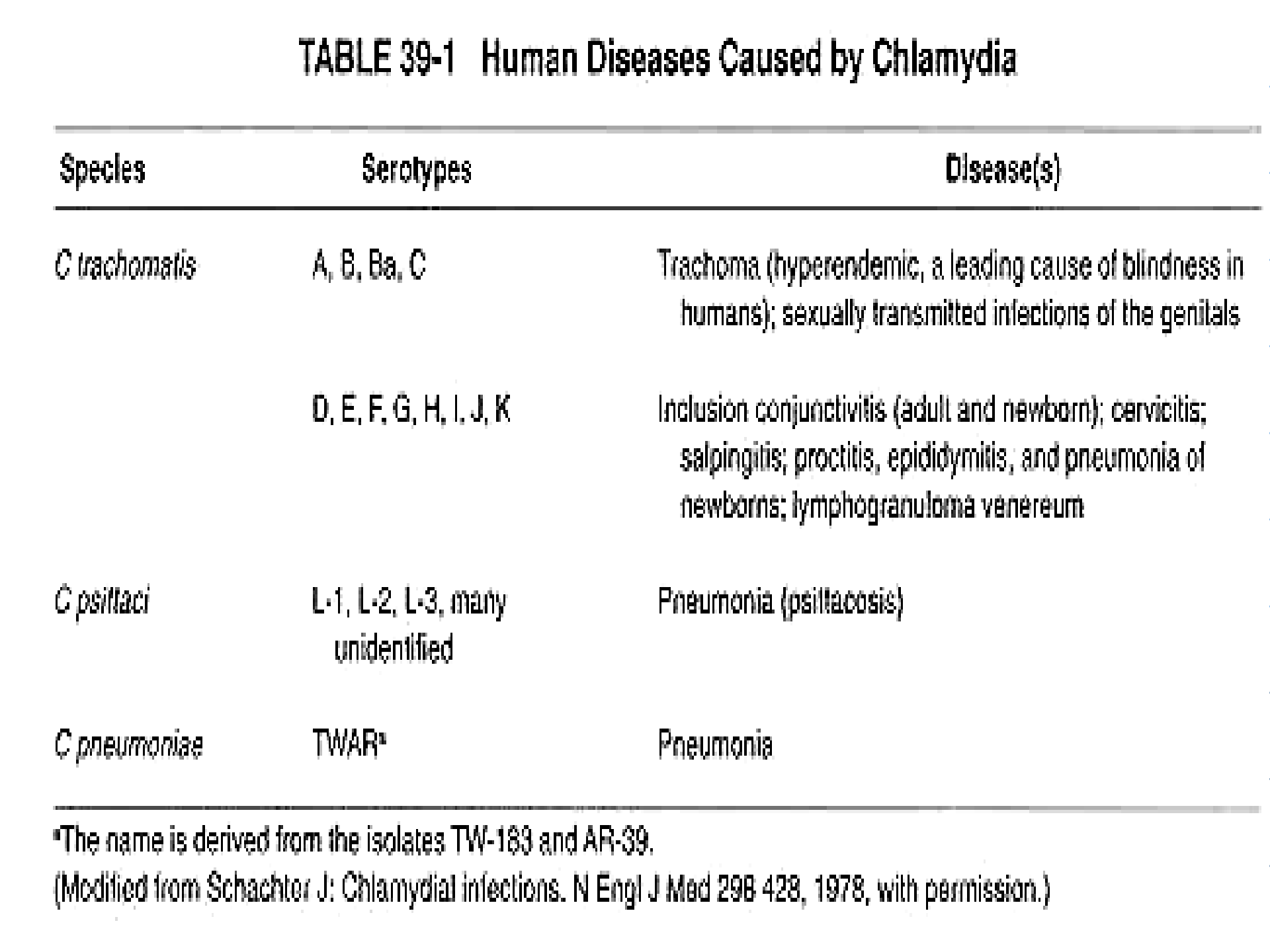 Pathology
Core
Vertical
Clinical manifastations of
chlamydial infections
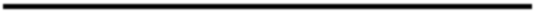 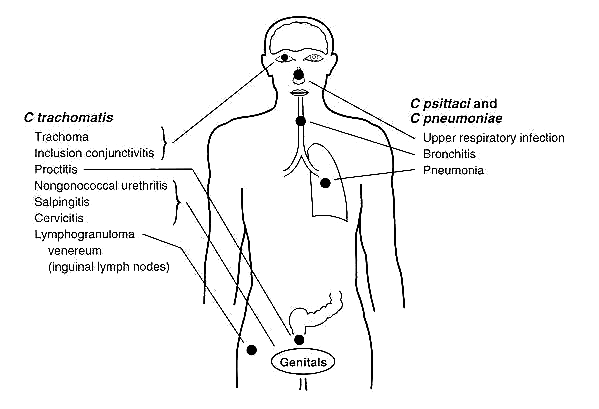 Pathology
Spiral
Rickettsiae
Introduction

Rickettsiae are small, Gram-negative bacilli that have evolved in such close association with arthropod hosts that they to are adapted survive within the host cells.
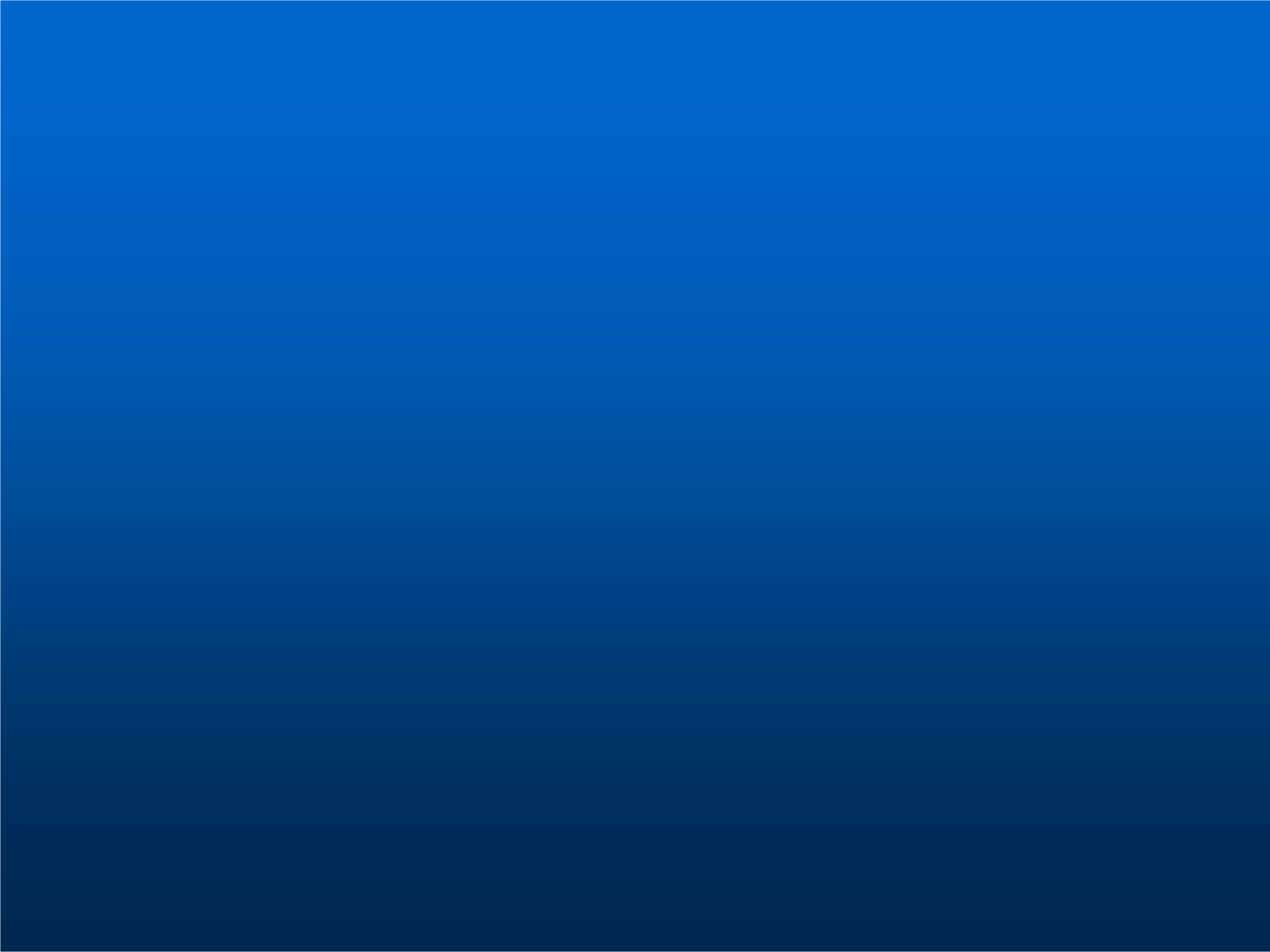 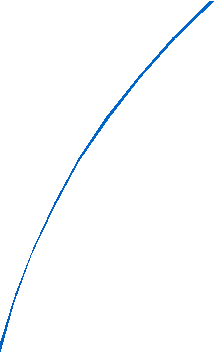 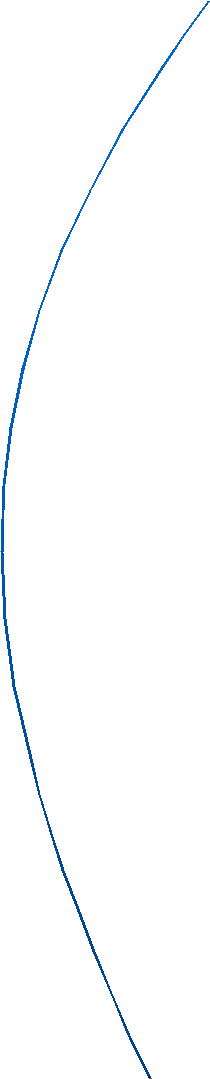 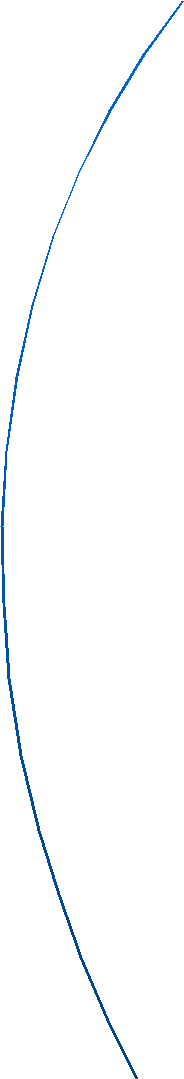 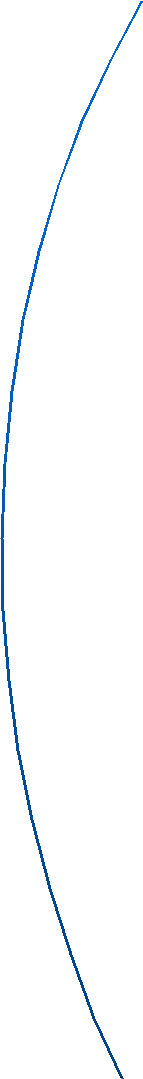 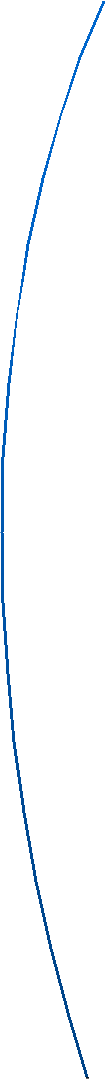 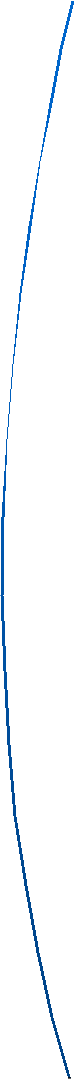 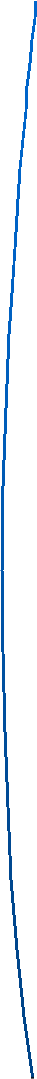 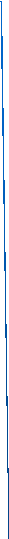 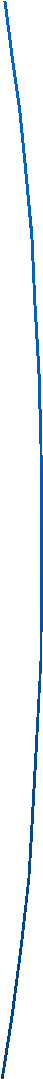 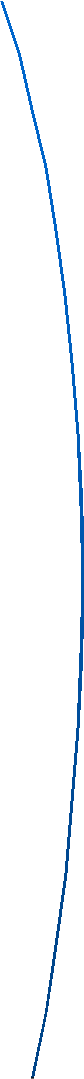 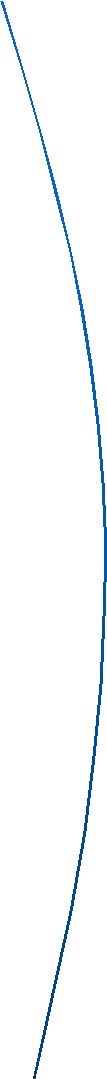 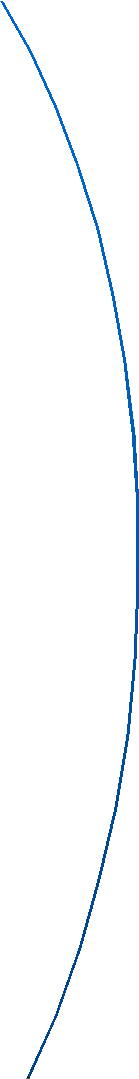 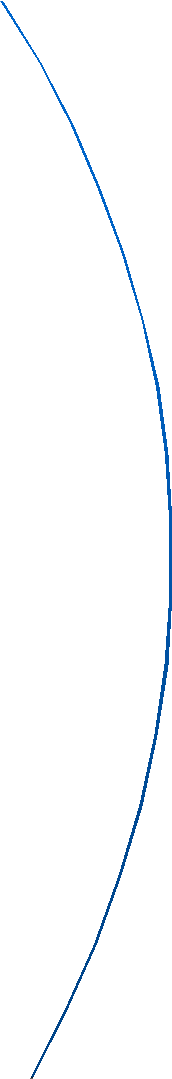 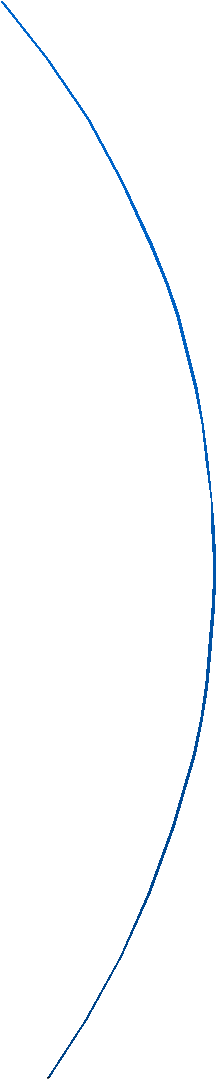 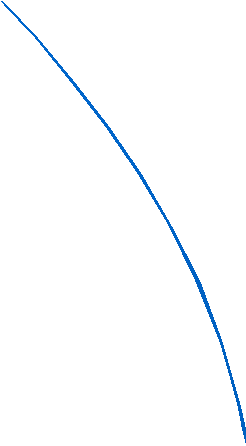 Pathology
Core
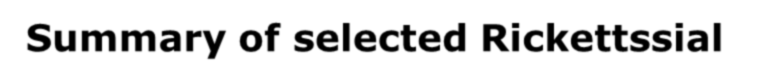 Summary of selected Rickettssial
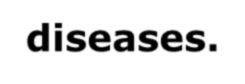 diseases.
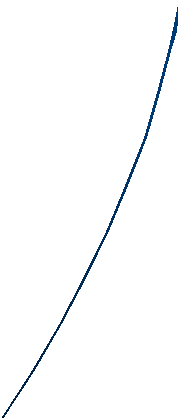 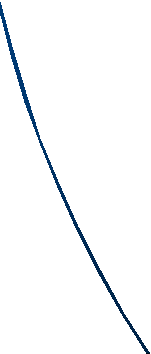 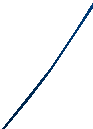 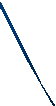 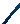 Pathology	Vertical
Common clinical manifestations of rickettsial diseases.
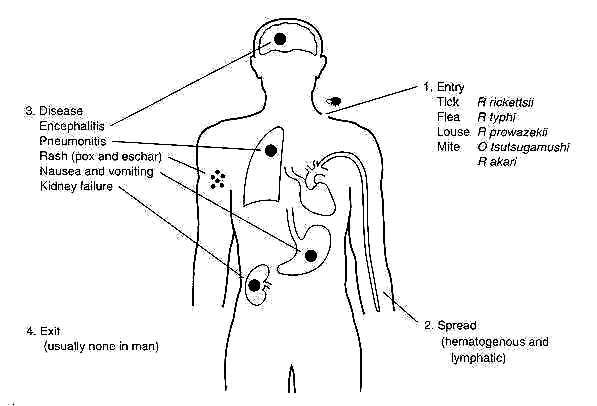 Pathology
core
Diagnosis
The clinical signs and symptoms (e.g., fever, headache, nausea, vomiting, and muscle aches) resemble many other diseases during the early stages when antibiotic treatment is most effective

A history of exposure to the appropriate vector .

Detection rickettsial antigens themselves (e.g., the indirect fluorescence antibody test or latex agglutination)
Pathology
Core
Weil-Felix test that is based
on the cross-reactive antigens of OX-19 and OX-2 strains of Proteus negative only in Q fever
Pathology	Core
Laboratory methods used in confirming a
diagnosis of rickettsial infection.
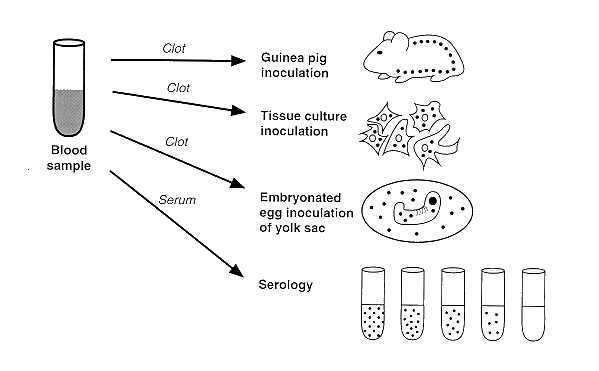 Pathology
Horizontal
Treatment
Doxycycline, tetracycline, or chloramphenicol is effective in controlling the infection
Longitudinal
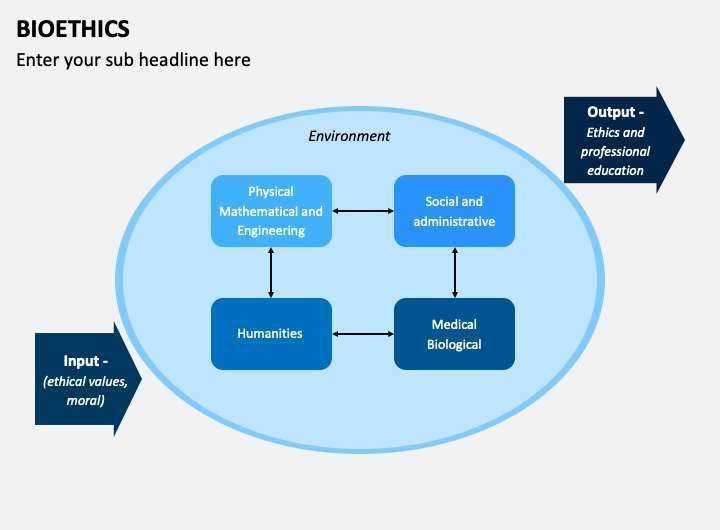 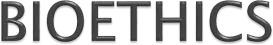 Longitudinal
Research
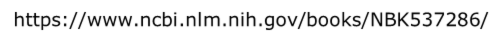 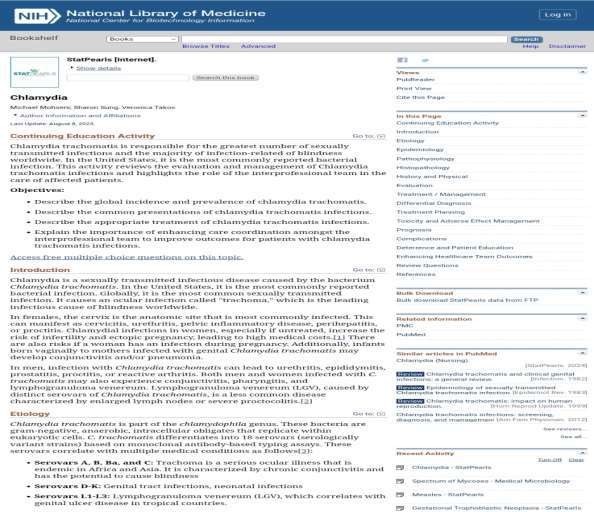 Longitudinal
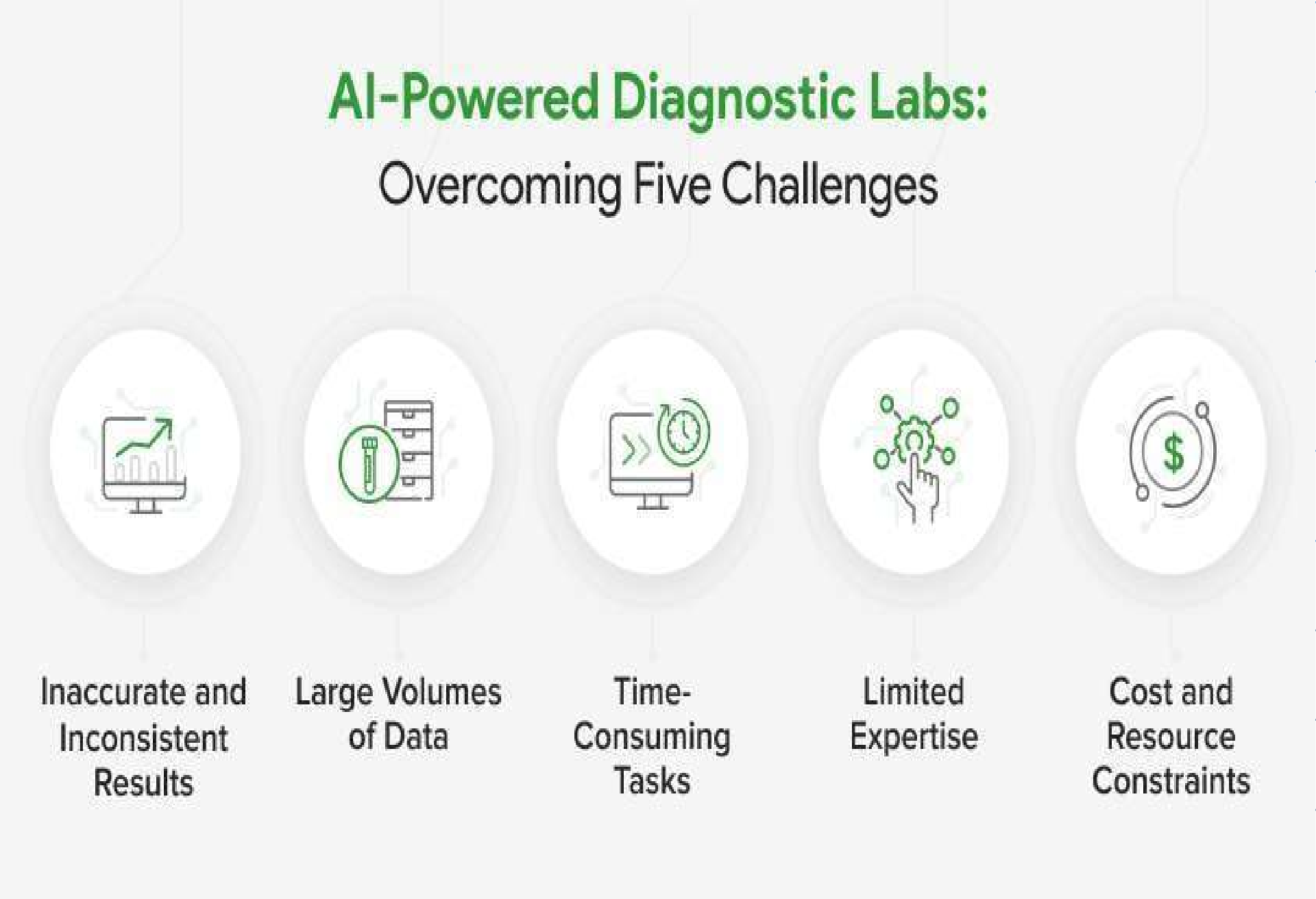 Longitudinal
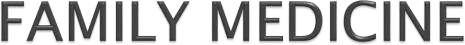 A remote village in a developing country experiences an unusual outbreak characterized by
fever, headache, muscle pain, and a rash. Laboratory tests reveal the presence of an obligate intracellular organism.
The most likely causative agent of this outbreak is:
Streptococcus pneumoniae
Rickettsia rickettsii
Staphylococcus aureus
Escherichia coli
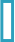 Take home massage
Rickettsiae are tiny, obligate intracellular bacteria that cause a variety of diseases in humans and animals. These bacteria are transmitted by arthropod vectors such as ticks, fleas, and lice. They are responsible for a range of illnesses, including typhus, Rocky Mountain spotted fever, and other serious infections. Prompt diagnosis and treatment with antibiotics are crucial for recovery.
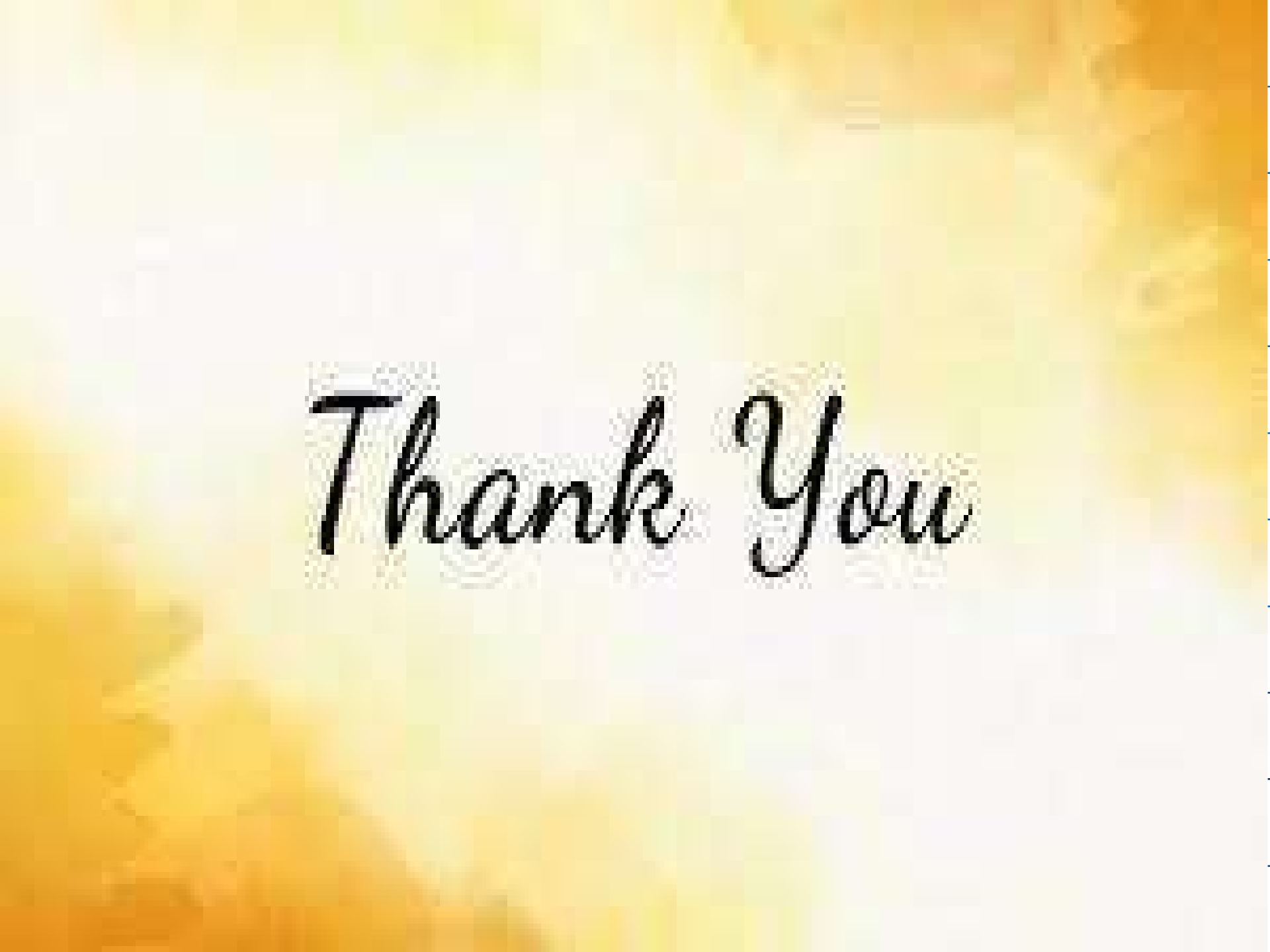